A New Approach to the Sensitivity Conjecture
Michal Koucký
Charles U.
Mike Saks
Rutgers U.
Justin Gilmer
Rutgers U.
A Cooperative Communication Game
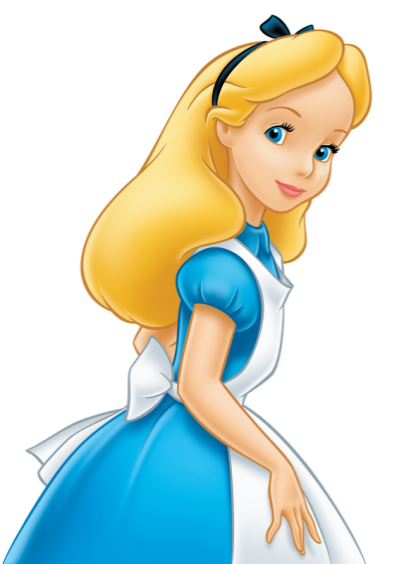 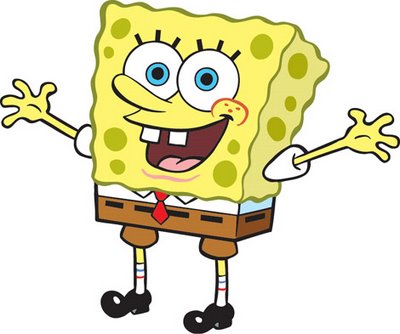 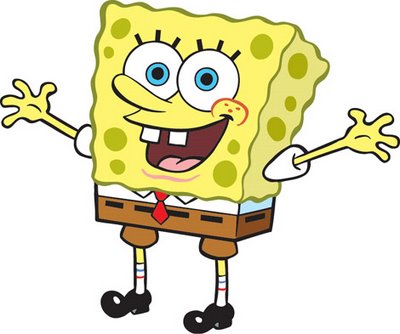 Receives message from Alice
How Alice Communicates
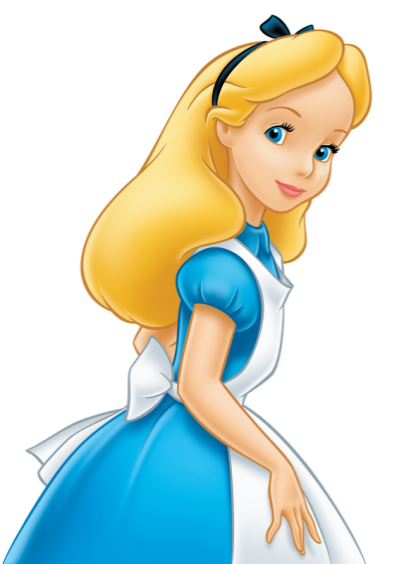 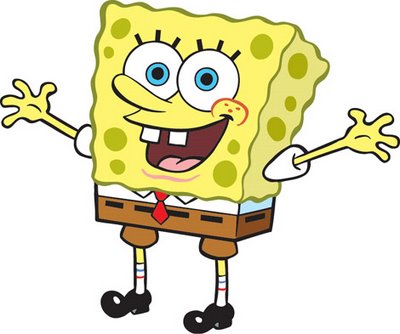 3
6
1
4
2
5
0
1
1
0
1
Example 1
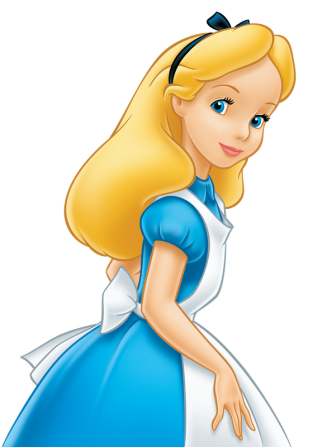 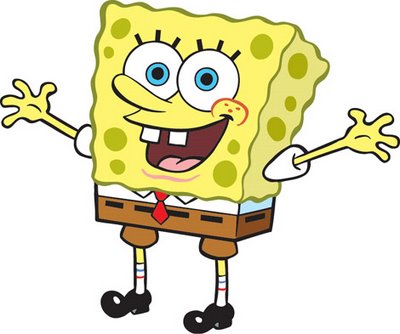 3
6
1
4
2
5
0
1
0
1
0
Example (AND-OR Protocol)
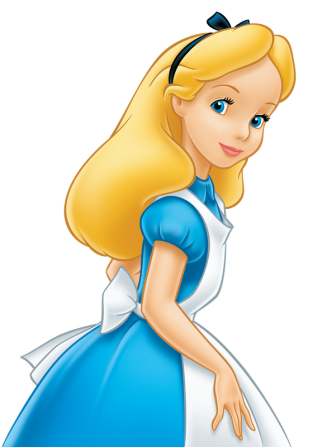 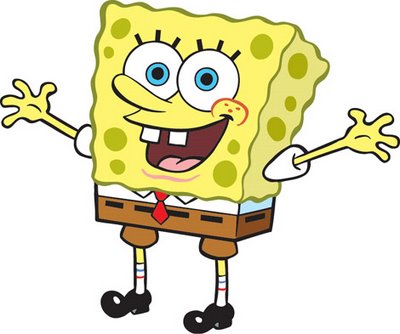 3
6
1
9
8
2
4
7
5
v:
0
1
0
0
0
1
0
0
Theorem: This conjecture implies the Sensitivity Conjecture.
Sensitivity of a function
0
1
0
1
1
0
0
1
0
1
1
1
1
0
0
1
0
1
0
1
1
0
1
1
0
1
0
0
1
0
0
1
Degree of a function
Complexity measures for a function
Sensitivity
Degree
Approximate degree
Decision-tree complexity
Block sensitivity
Certificate complexity
polynomially related
Sensitivity conjecture
Small sensitivity → small cost
What we know
3log(n) cost ternary protocol
3
6
1
9
8
2
4
7
5
1
2
2
0
2
v:
2
1
2
b
Bob can figure out codeword (with one deletion)
Block sensitivity of a function
0
1
0
1
1
0
0
1
0
1
1
1
1
0
0
1
0
1
0
1
1
0
1
1
0
1
0
0
1
0
0
1
0
1
0
1
1
1
0
0
Block sensitivity    … 	the maximum number of disjoint blocks 			of coordinates that flip the value